Cycle de vie
Fait par Antoine Labbé
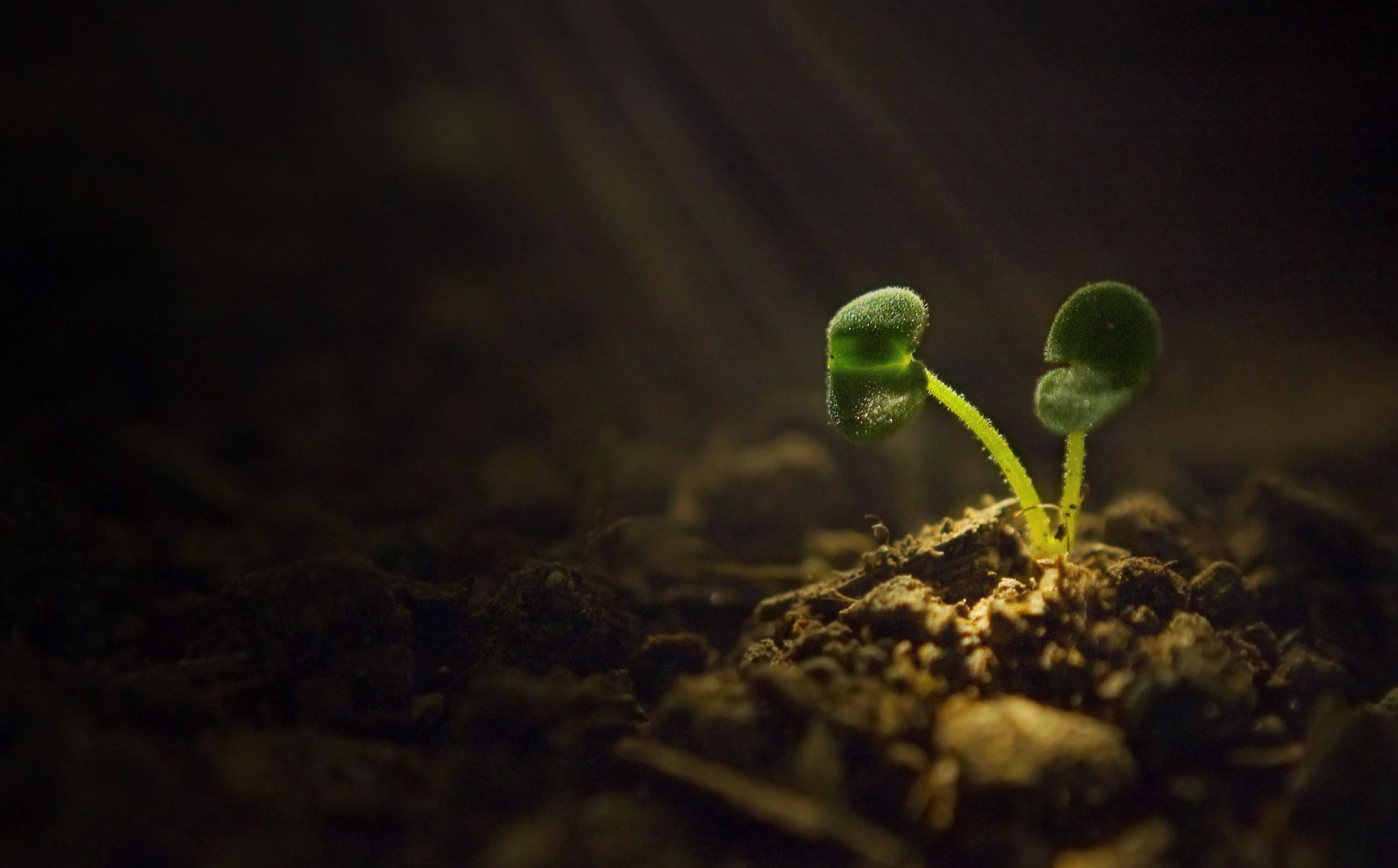 germination
Floraison
pollinisation
fécondation
Fructification